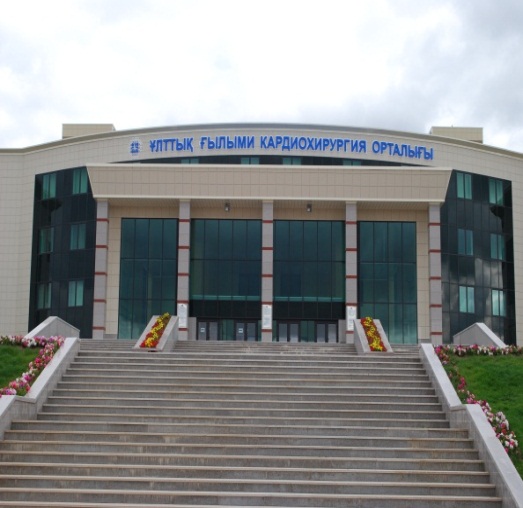 ЛИДЕРСТВО
В СЕСТРИНСКОМ ДЕЛЕ

Искакова Г.Т.
Астана
2018
ЛИДЕРСТВО
Лидерство — это процесс организации работы в группе, где лидером выступает человек, к которому прислушиваются, доверяют.
 Лидер может быть как назначенным (формальный лидер), так и выбранным группой (неформальный лидер).
ЛИДЕРСТВО
Лидерство объединяет: 
Внутренние черты характера 
Навыки лидера
Характеристики ситуации

Лидер - 
Направляет людей и группы для достижения общих целей,
Влияет на убеждения, мнения или поведение человека, группы или групп людей.

  
https://ru.scribd.com/doc/30261936/Nursing-Leadership-and-Management
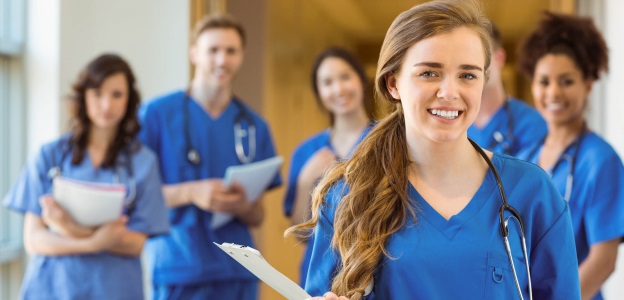 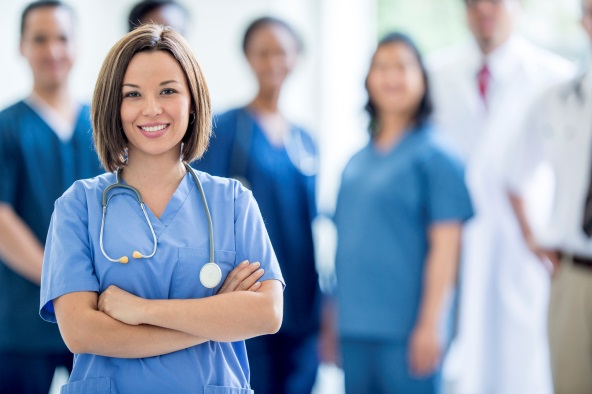 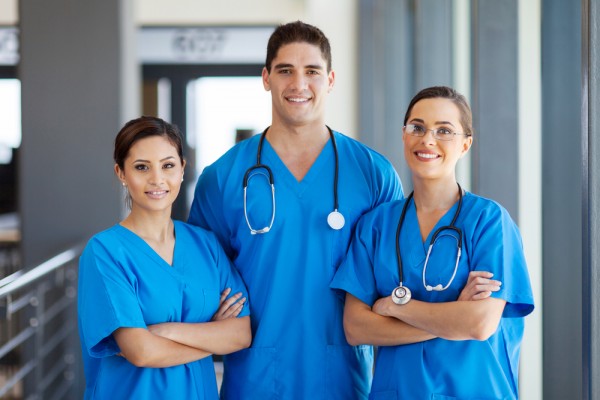 ЛИДЕРСТВО
Лидер в сестринском деле
способен вдохновлять коллег  на выполнение своих должностных обязанностей наилучшим образом


Качества лидера:
 уникальные личностные характеристики,
 исключительные клинические навыки,
 отношения с другими в организации








https://ru.scribd.com/doc/30261936/Nursing-Leadership-and-Management
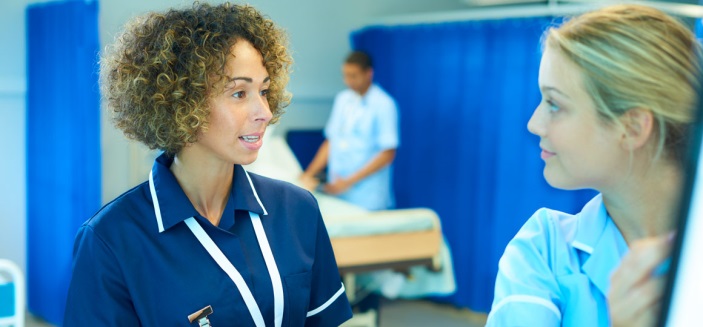 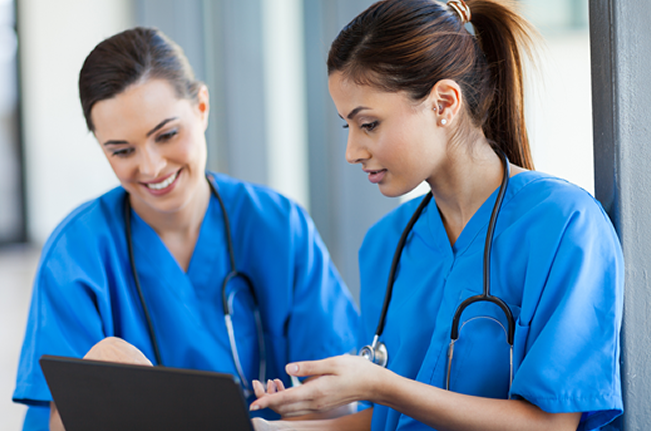 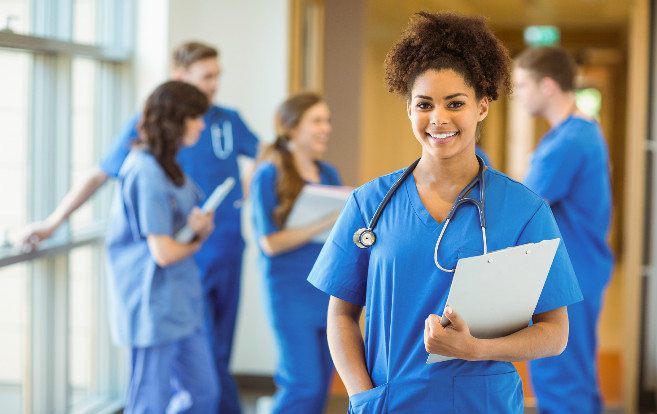 ЛИДЕРСТВО
Лидер в сестринском деле:
назначен(а) на управленческую позицию в медицинской организации с функционалом организатора:

 Планирование штатного расписания и квалификационных требований
 Оценка деятельности подчиненного персонала 
 Контроль за наличием расходного материала (ЛС, ИМН)
 Организация ежедневных рабочих процессов

https://ru.scribd.com/doc/30261936/Nursing-Leadership-and-Management
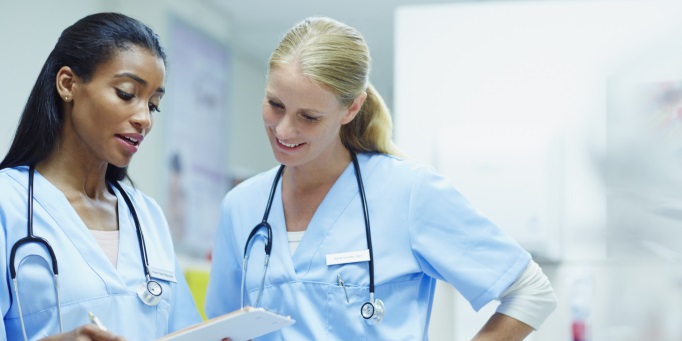 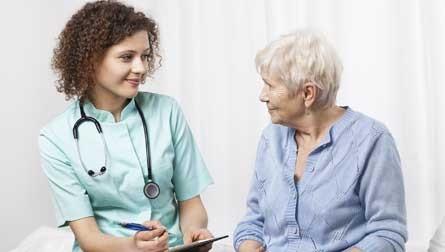 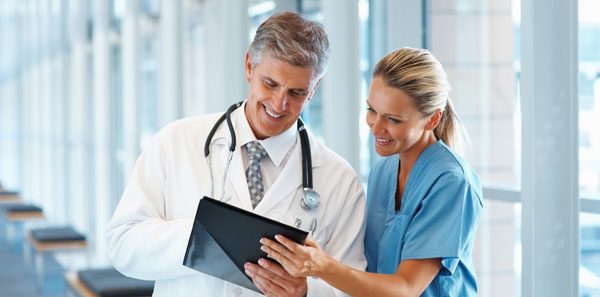 ЛИДЕРСТВО
Лидерство и Менеджмент

Являются переплетенными понятиями

Различны
 
 Трудно обсуждаемы одно без другого








https://www.slideserve.com/avye-pugh/nursing-leadership-and-management
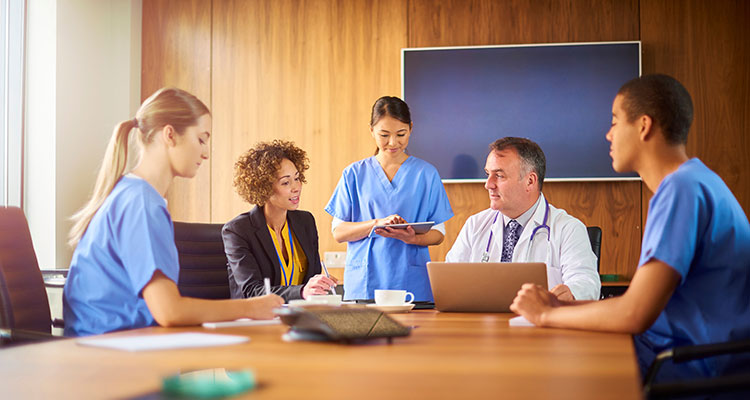 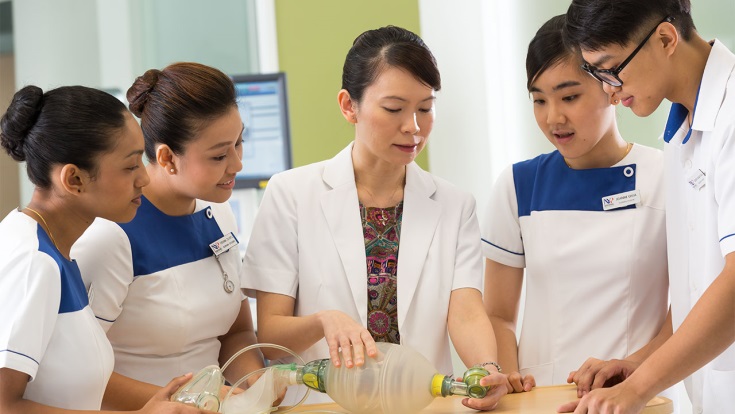 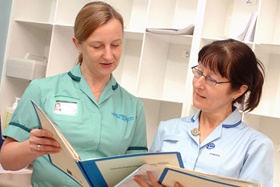 ЛИДЕРСТВО
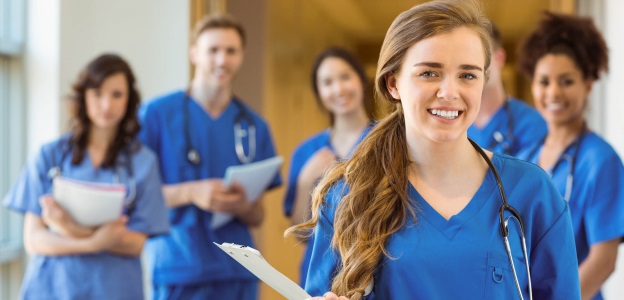 Хороший менеджер должен быть хорошим лидером


Навыки менеджера и лидера
взаимодополняющие
  можно изучать и развивать:
 Через опыт
 Улучшение навыков в одной
области улучшит способности
в другой.



https://www.slideserve.com/avye-pugh/nursing-leadership-and-management
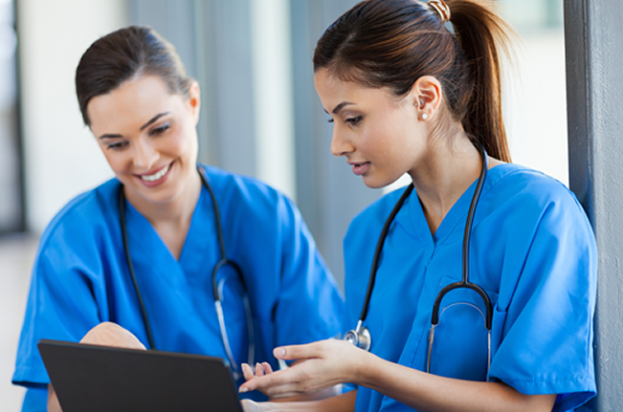 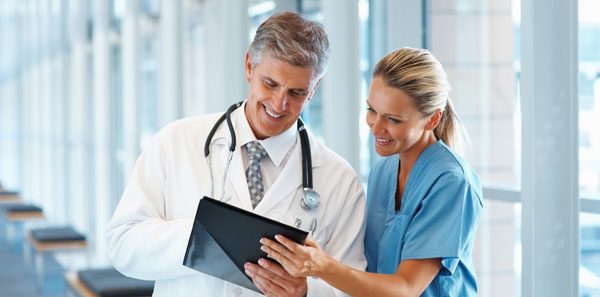 ЛИДЕРСТВО
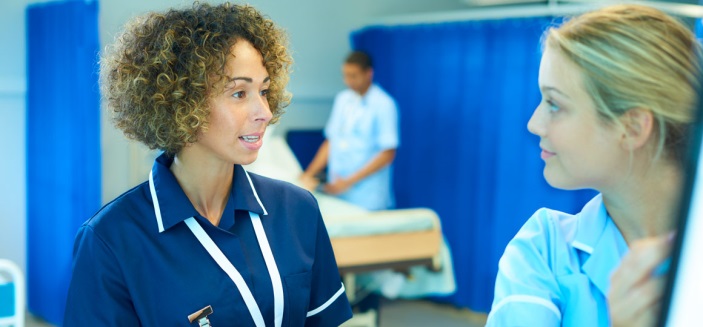 Управленческие функции


 Планирование 
 Организация
 Укомплектование штата
 Направление
 Контроль





https://www.slideserve.com/avye-pugh/nursing-leadership-and-management
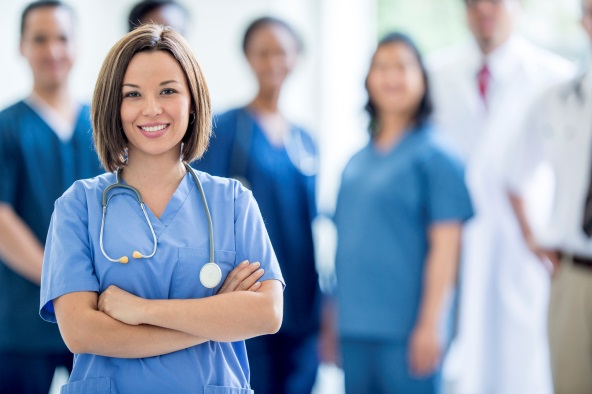 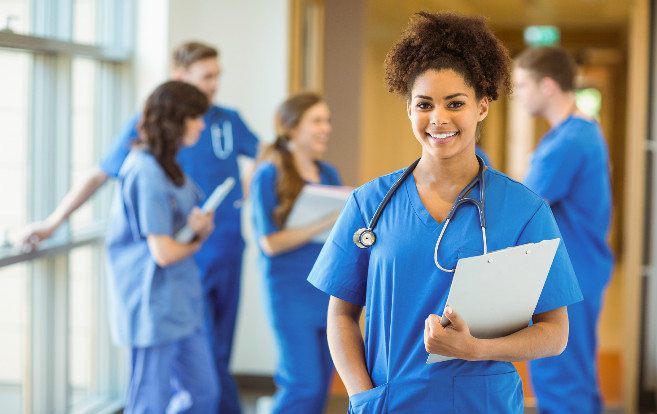 ВНЕСЕНИЕ ИЗМЕНЕНИЙ
Внесение изменений в организации










Изменение может быть угрозой если его делают тебе
и может быть возможностью продвижения к лучшему если его вносишь ты
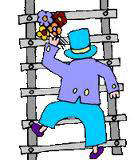 https://www.slideserve.com/avye-pugh/nursing-leadership-and-management
ПРОЦЕСС ИЗМЕНЕНИЯ
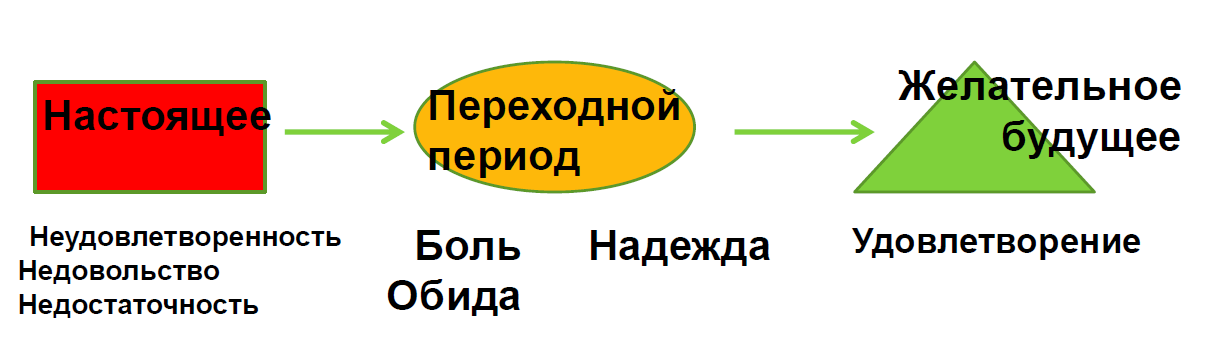 https://www.slideserve.com/avye-pugh/nursing-leadership-and-management
СОПРОТИВЛЕНИЕ ИЗМЕНЕНИЮ
Сопротивление к изменениям – это эмоции, мнение или действие – или все вместе которые демонстрируют не согласие ,не желание принять изменение

Фукс Ш.
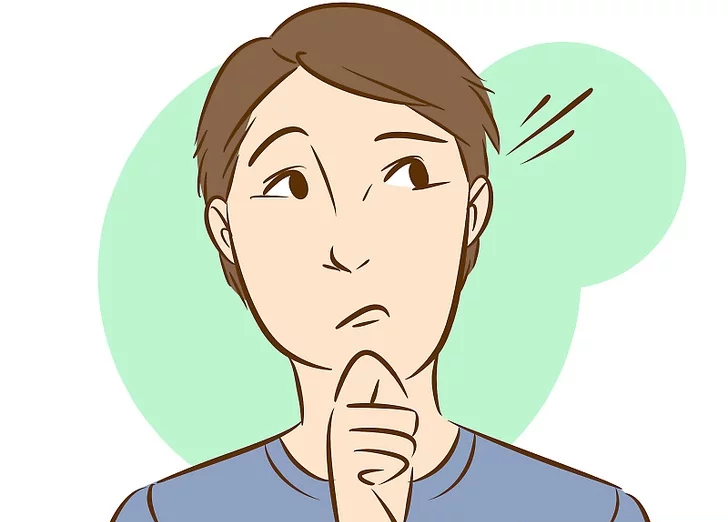 https://www.slideserve.com/avye-pugh/nursing-leadership-and-management
ПРОЯВЛЕНИЕ СОПРОТИВЛЕНИЯ
Сопротивление пассивное – не высказывание мнения, пассивность, циничность, ворчание, не выполнение новых указаний, подхалимство формальному начальству и сопротивление посреднику изменения


Сопротивление активное – словесное, протест, не выполнение работы, угрозы, создание коалиции протеста
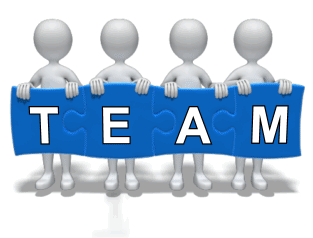 https://www.slideserve.com/avye-pugh/nursing-leadership-and-management
ПОЧЕМУ ЛЮДИ НЕ ЛЮБЯТ ИЗМЕНЕНИЯ
Когнитивный диссонанс – селективное получение информации, сохраняющей старое мнение
Парадокс – изменение мнения принимается как слабость в глазах одних и как сила в глазах других
Не достаточная информация
Не умение принимать изменения и не умение изменяться
https://www.slideserve.com/avye-pugh/nursing-leadership-and-management
ЛИДЕРЫ КАК ПОСРЕДНИКИ ИЗМЕНЕНИЙ
Строящий часы не оглашает который час

Занимается людьми, а не стратегией
Скромный и профессионал
Амбициозен не только для себя лично но и для организации
Мотивирует людей для получения конкретных результатов и не жалуется на трудности
Понимает что трудности обучают большему чем удачи
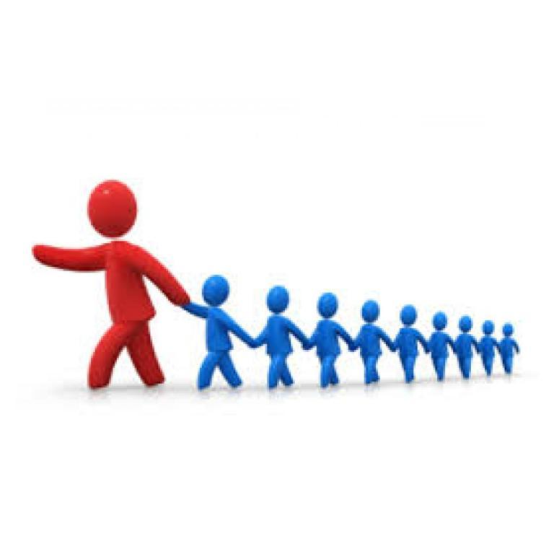 https://www.slideserve.com/avye-pugh/nursing-leadership-and-management
ЛИДЕРСТВО
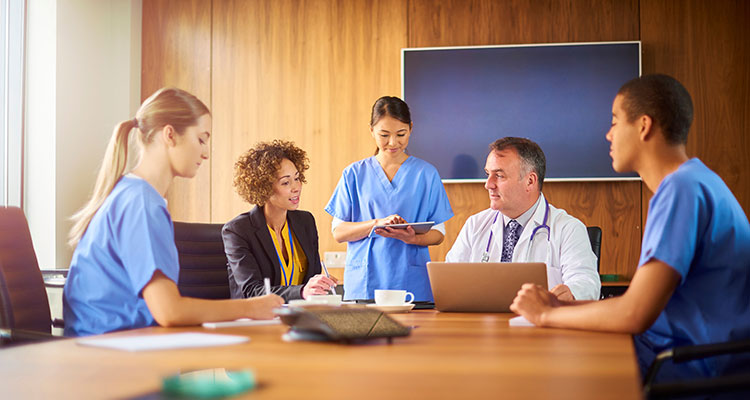 Организатор команды

Команда представляет собой группу людей, организованных для выполнения необходимой работы организации.

Команды стали важными в изменяющейся среде здравоохранения.

Команды объединяют множество людей с разными знаниями, навыками и опытом для удовлетворения потребностей клиентов.

https://www.slideserve.com/avye-pugh/nursing-leadership-and-management
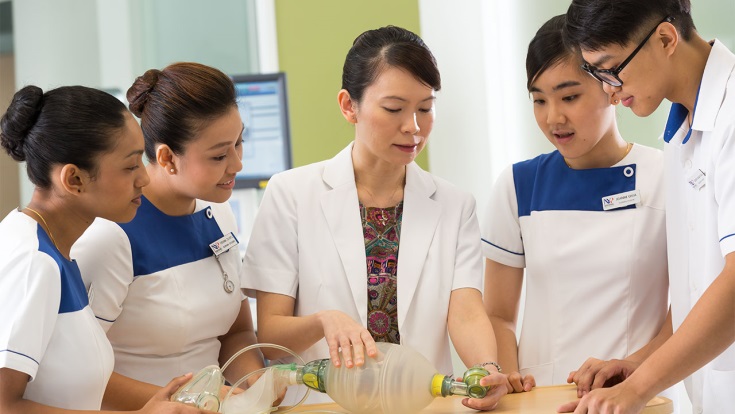 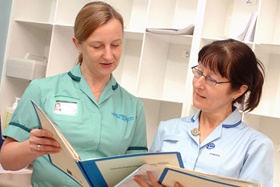 ЛИДЕРСТВО
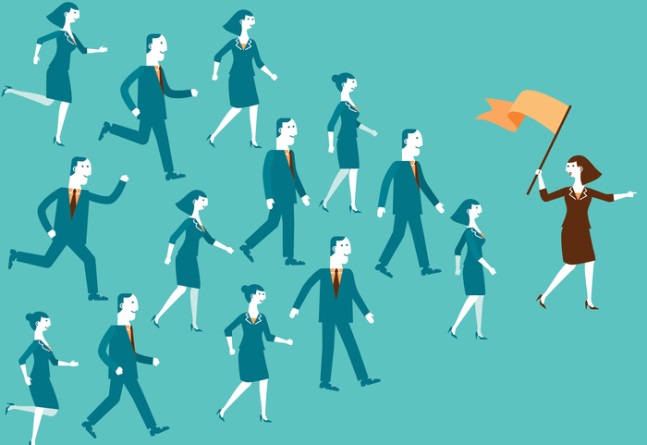 Формальное и неформальное лидерство


Формальный лидер (руководитель) – официально назначенный руководитель

Формальное лидерство выполняется:
  Директором по сестринскому делу 
  Старшей медицинской сестрой
  Иными лицами, на которых возложена такая обязанность




https://www.slideserve.com/avye-pugh/nursing-leadership-and-management
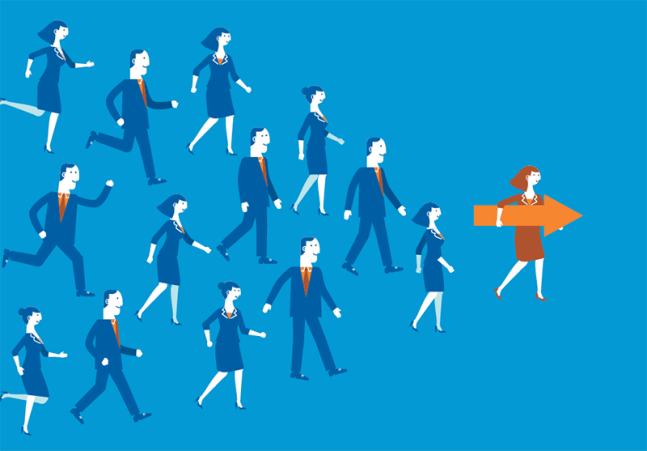 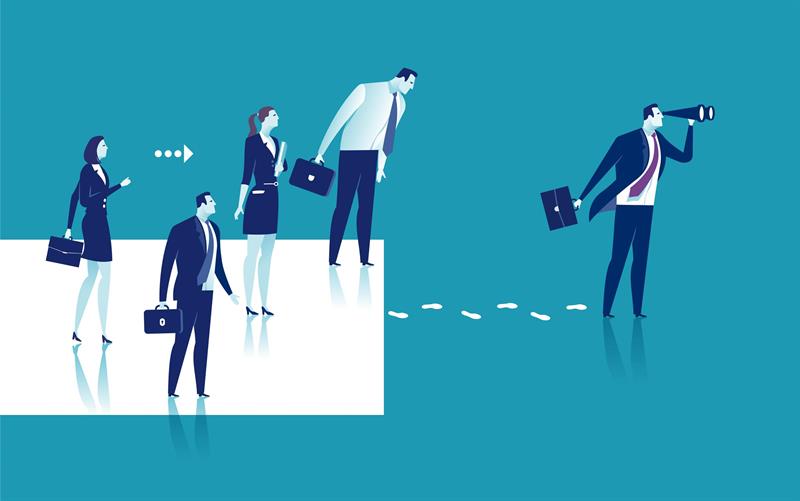 ЛИДЕРСТВО
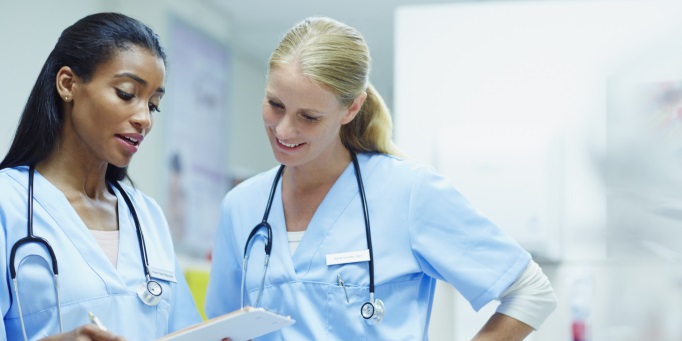 Неформальный лидер

Лицо, которое
не имеет официальных полномочий действовать в качестве лидера
способно убедить может влиять на других членов в рабочей группе
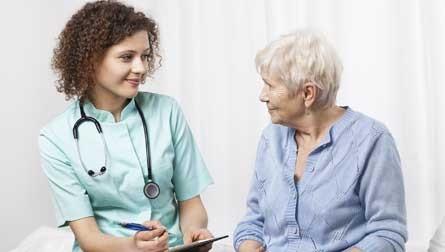 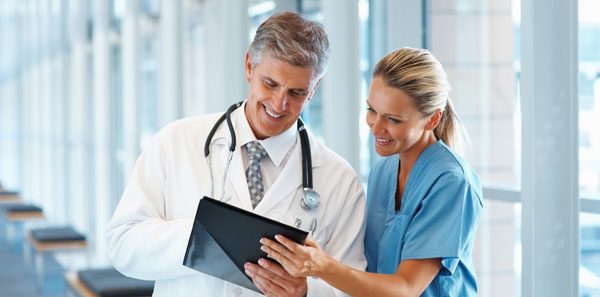 https://www.slideserve.com/avye-pugh/nursing-leadership-and-management
ЛИДЕРСТВО
ПРИЧИНЫ ОТСУТСТВИЯ У МЕДИЦИНСКИХ СЕСТЕР ЛИДЕРСТВА

Сестринским делом занимаются люди, которые больше нуждаются в том, чтобы ими руководили;
При подготовке среднего мед. персонала мало внимания уделяется вопросам лидерства;
Медсестры-лидеры используют авторитарный стиль управления, который не поощряет к лидерству других;
В медицинской среде существует стойкое убеждение, что медсестрам платят за то, чтобы они выполняли указания, а не за то, чтобы они думали;
Подавляющее большинство медсестер женщины, которые по своей природе пассивны


https://www.slideserve.com/avye-pugh/nursing-leadership-and-management
ЛИДЕРСТВО
Самая большая ответственность лидера в сестринском деле, впрочем как и любого руководителя/лидера/менеджера

Заключается в создании благоприятной среды – для работников – среды работы, для пациентов – среды лечения, для посетителей – среды пребывания.

Сотрудники, которые убеждены, что их лидер заботится о них и считается с ними будут передавать это уверенность своим пациентам, будут выполнять свою работу с максимальной отдачей, добиваясь тем самым высоких результатов.
https://www.slideserve.com/avye-pugh/nursing-leadership-and-management
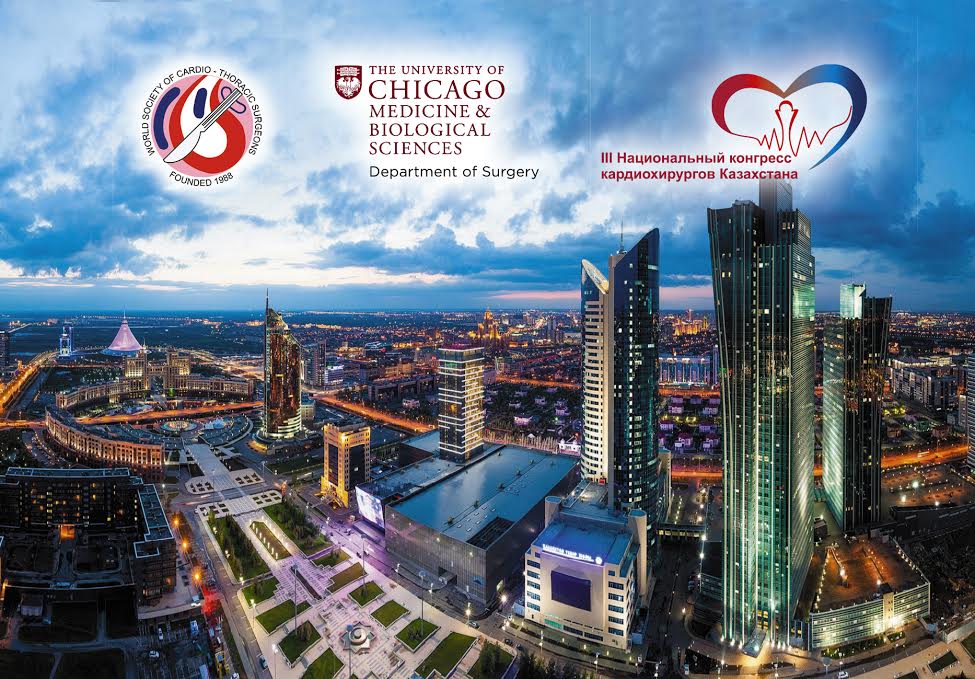 ЛИДЕРСТВО
Благодарю за внимание!


Национальный научный кардиохирургический центр
Туран, 38, Астана, Казахстан 010000 
Тел./Ф.: (7172)70-31-03/(7172)70-31-04 
http://www.cardiacsurgery.kz
ВОПРОСЫ!
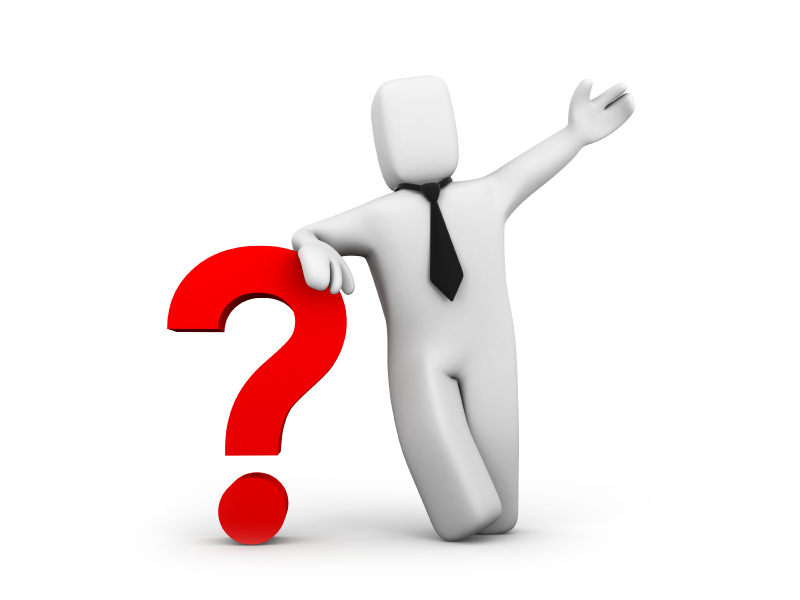